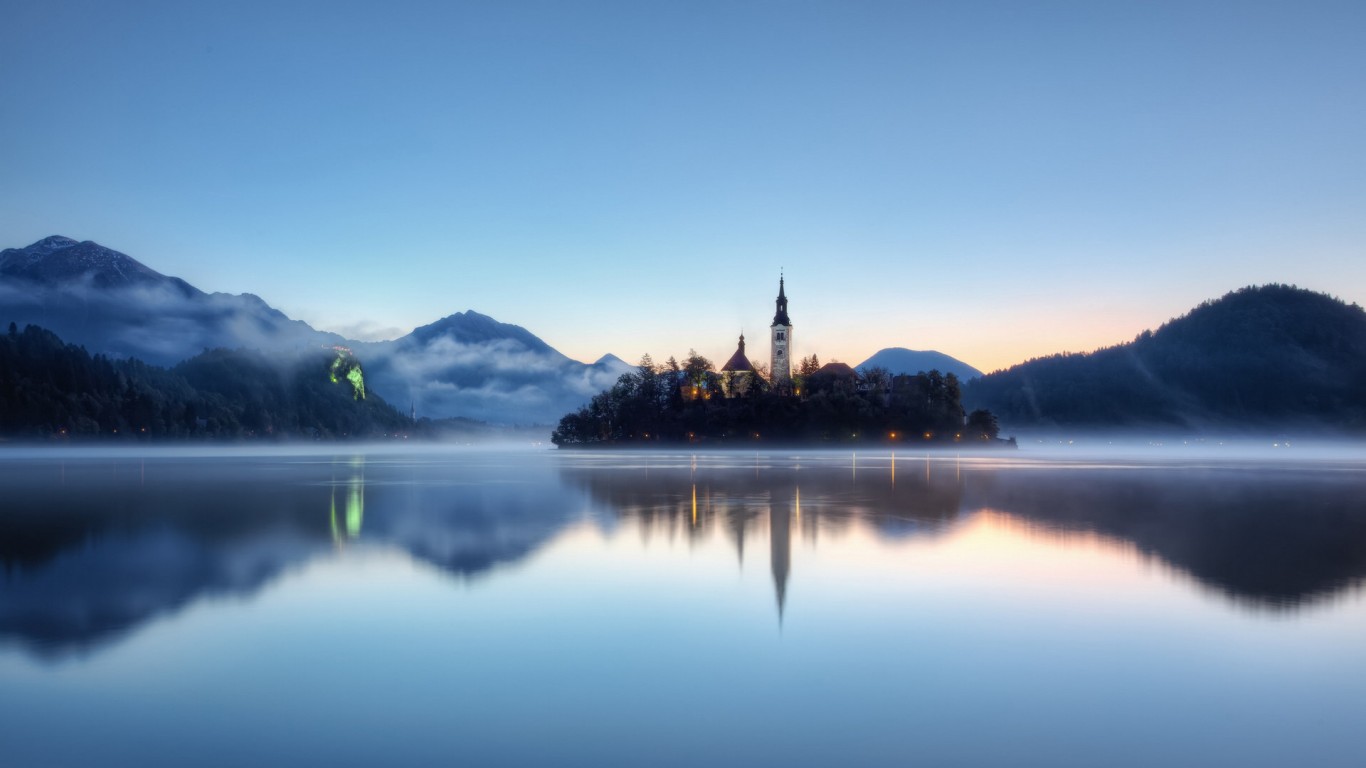 Career Dream
职业梦
汽配2组成员：焦明荣   于卓  赵辉  赵以政  刘飞杰
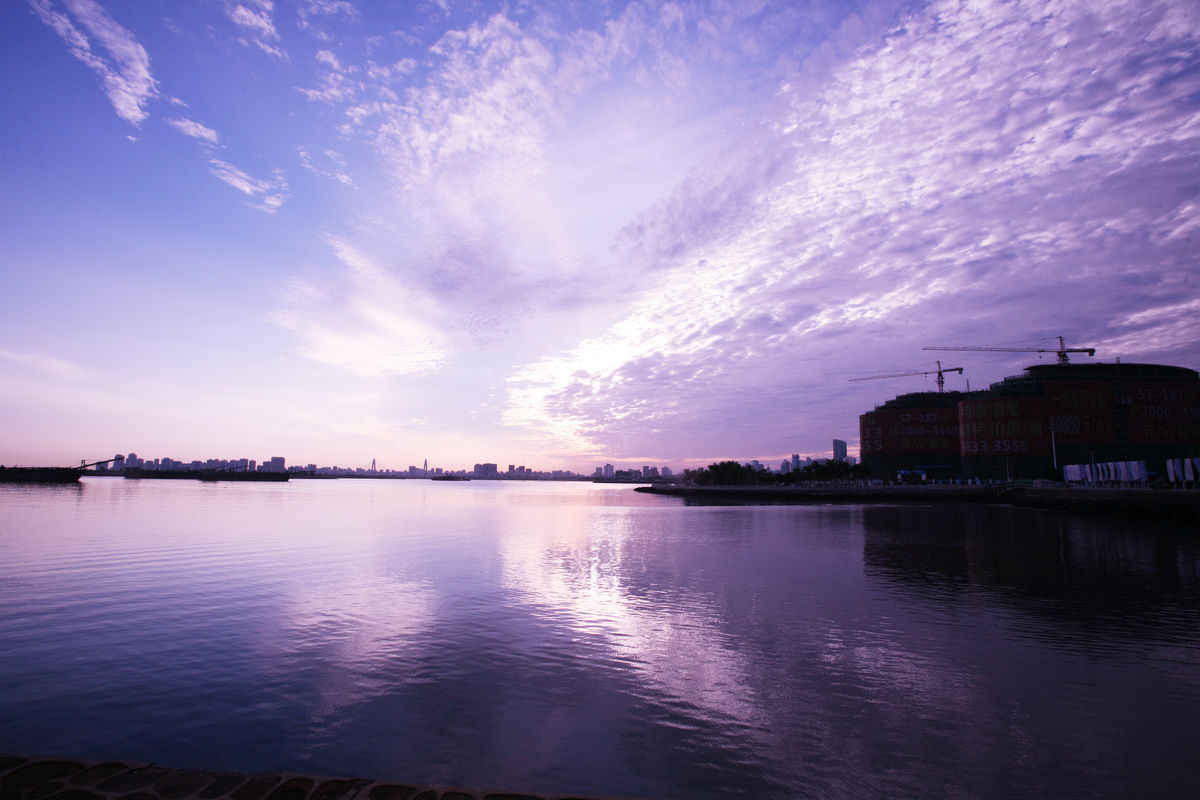 What is a dream?
什么是梦想?
A vision and imagination of good things.
对于美好事物的一种憧憬和想象
Pursue your dreams and let them fly. The poet said that dreams are like the spring breeze without trace. Scientists said that dreams are the driving force to promote their research and creation. Philosophers said that dreams are the wishes of subjective thoughts to the object world.
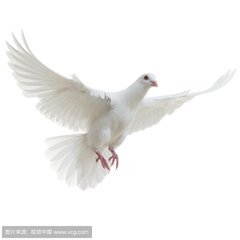 追逐梦想，放飞梦想的摇篮。诗人说，梦想是如春风般了无痕迹科学家说，梦想是推动他们从事研制创造各种的原动力；哲人说，梦想是主观思想对客体世界的希翼．
传说：“看见流星时重复念3次自己的梦想梦想就会实现。”
Legend: "When you see a meteor, repeat your dreams three times and your dreams will come true."
可是，流星总是突然地降临，我们无法提前作准备，只能在看见的那一刻，马上说出自己的愿望。因此，我们必须知道自己的梦想是什么！
However, meteors always come suddenly. We can't prepare in advance. We can only express our wishes at the moment we see them. Therefore, we must know what our dreams are!
 meteor: [ˈmi:tiə(r)]
那你的梦想是什么呢？
So what's your dream?
让我们看看他们的梦想！
Let's see the dreams of celebrities!
让全世界知道亚洲人也可以成为世界飞人
Let the world know that Asians can also become world flyers.
梦想成为大满贯冠军
Dream of becoming a Grand Slam champion
钢琴王子之梦
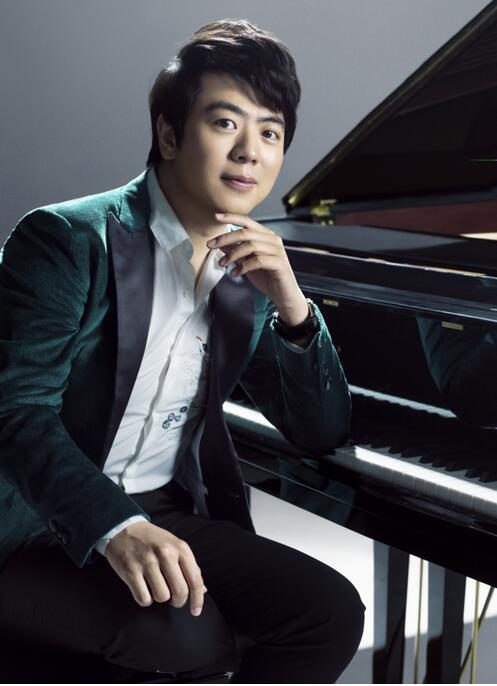 Piano prince's dream
人都有梦想，有了 梦想就要去追，成功与否都得试试，做一行爱一行，不能让自己荒毁人生，万事开头难，只要坚持就会胜利，不要害怕失去，要勇敢往前走。
Everyone has a dream. If he has a dream, he must chase it. Whether he succeeds or not, he must try. If he does love, he can not destroy his life. Everything is difficult at the beginning. If he insists on it, he will win. Don't be afraid of losing it. He must go ahead bravely.
要有计划的行事，一步步做好才行，就算失败了也不后悔，因为曾经努力过，人的一生难得有一份固定的事业，难得有一个梦想，不能等待只能往前走，遇到困难不要退缩，要静下心来冷静思考，这样才能解决一个又一个困难。
He must act in a planned way and do it well step by step. Even if he fails, he won't regret it. After hard work, people seldom have a fixed career in life, seldom have a dream, can not wait only to move forward, meet difficulties do not shrink back, to calm down to think, so as to solve one difficulty after another.
不要盲目的前行，要敢拼，敢搏，才会有胜利的机会，机会总是给有准备的人的，不要害怕失败，一次失败不算什么，只要历练了才能成功，失败是成功之母，在失败中总结经验，人都是先苦后甜，吃的苦中苦，方为人上人，要不断的拼搏，不断的努力，把握自己，把握命运，朝着美好的明天加油吧！！！
Don't go ahead blindly, dare to fight and fight, then you will have the chance to win. Opportunities are always given to those who are prepared. Don't be afraid of failure. A failure is nothing. Only through experience can you succeed. Failure is the mother of success. Summarizing experience in failure, people are bitter first, sweet in bitterness, bitter in bitterness. We should continue to struggle, continue to work hard, grasp ourselves, grasp the destiny, and refuel towards a better tomorrow !!!
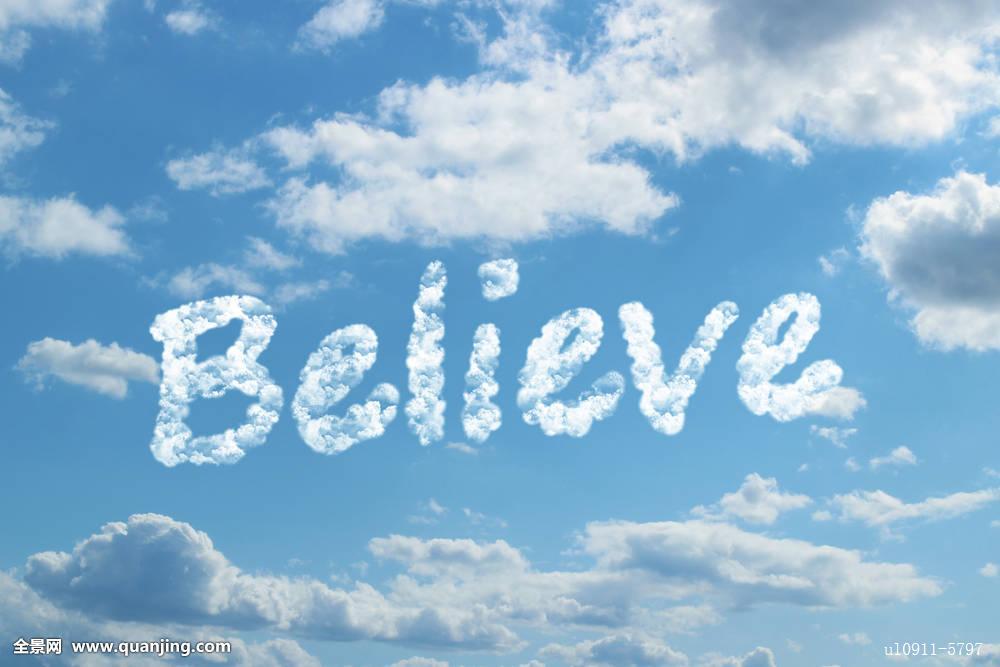 How to realize dreams?
如何实现梦想?
1.Believe oneself
  相信自己
2.Give full play to the strength
     发挥强项
3.Dare to challenge
   敢于挑战
4.Seize the opportunity
   抓住机遇
5.Immediate action
   立即行动
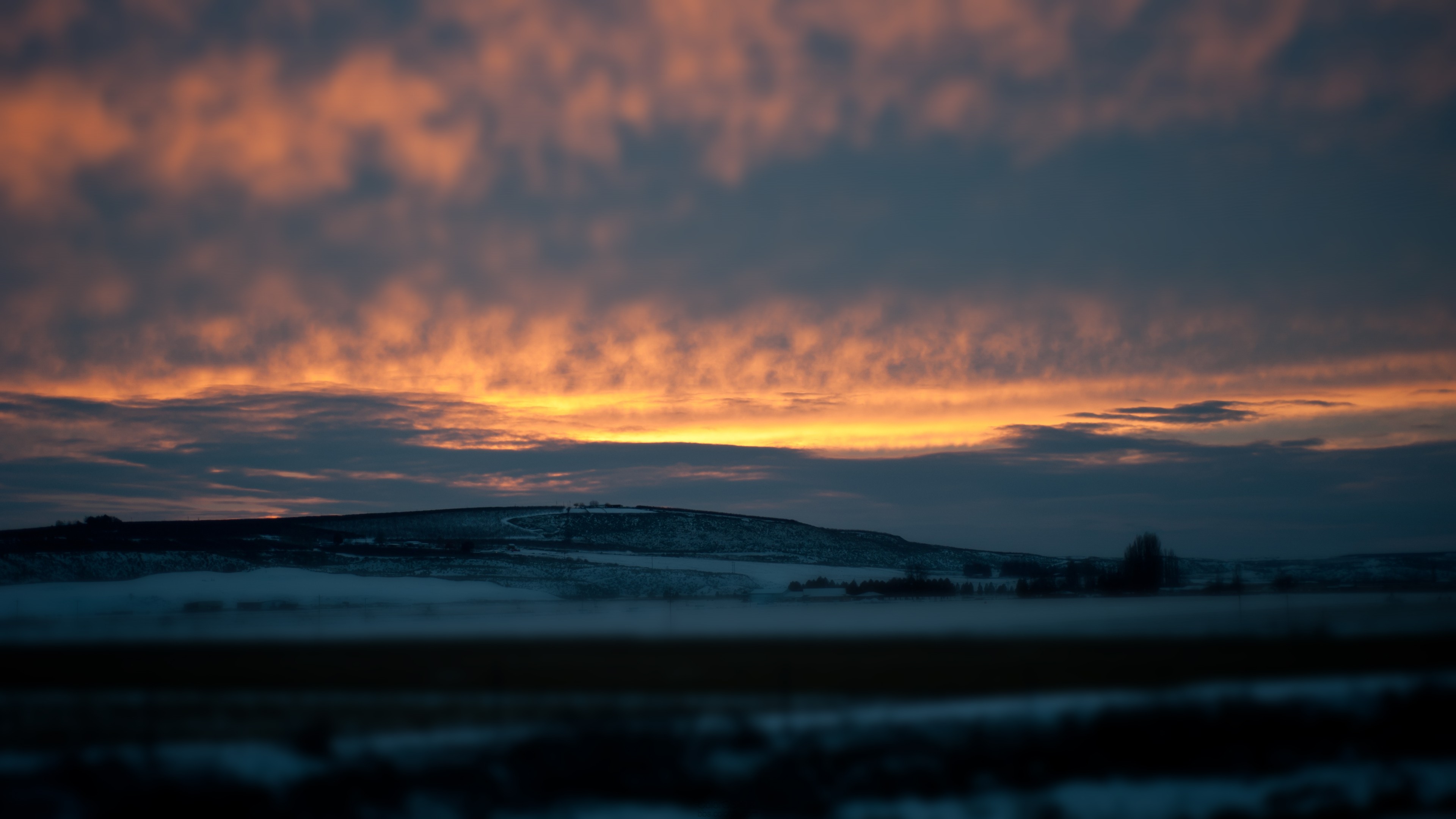 Dream Quotes
梦想的名言
1.Man's ideal ambition is directly proportional to his
    ability. 
     人的理想志向往往和他的能力成正比。
2.The happiest thing in the world is to strive for ideals.
                                                                    ——Socrates
   世界上最快乐的事，莫过于为理想而奋斗。——苏格拉底
3.Dreams are always the opposite of reality. -- Wei Geli
   梦境总是现实的反面。——伟格利
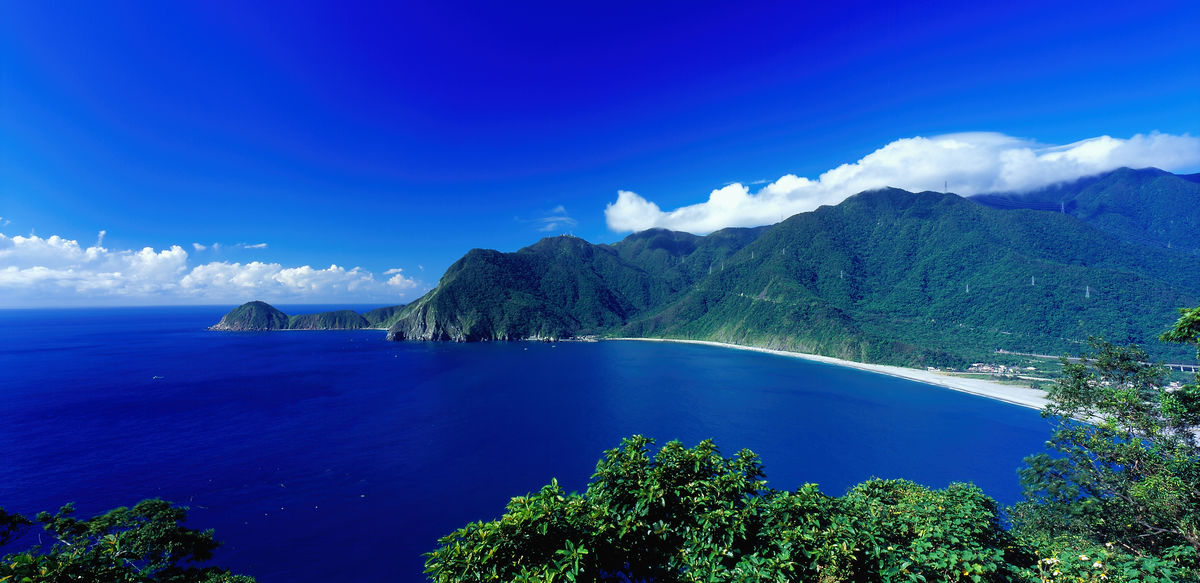 Thank you ！
谢谢！